Chapter 9
International Law and the Search for Justice
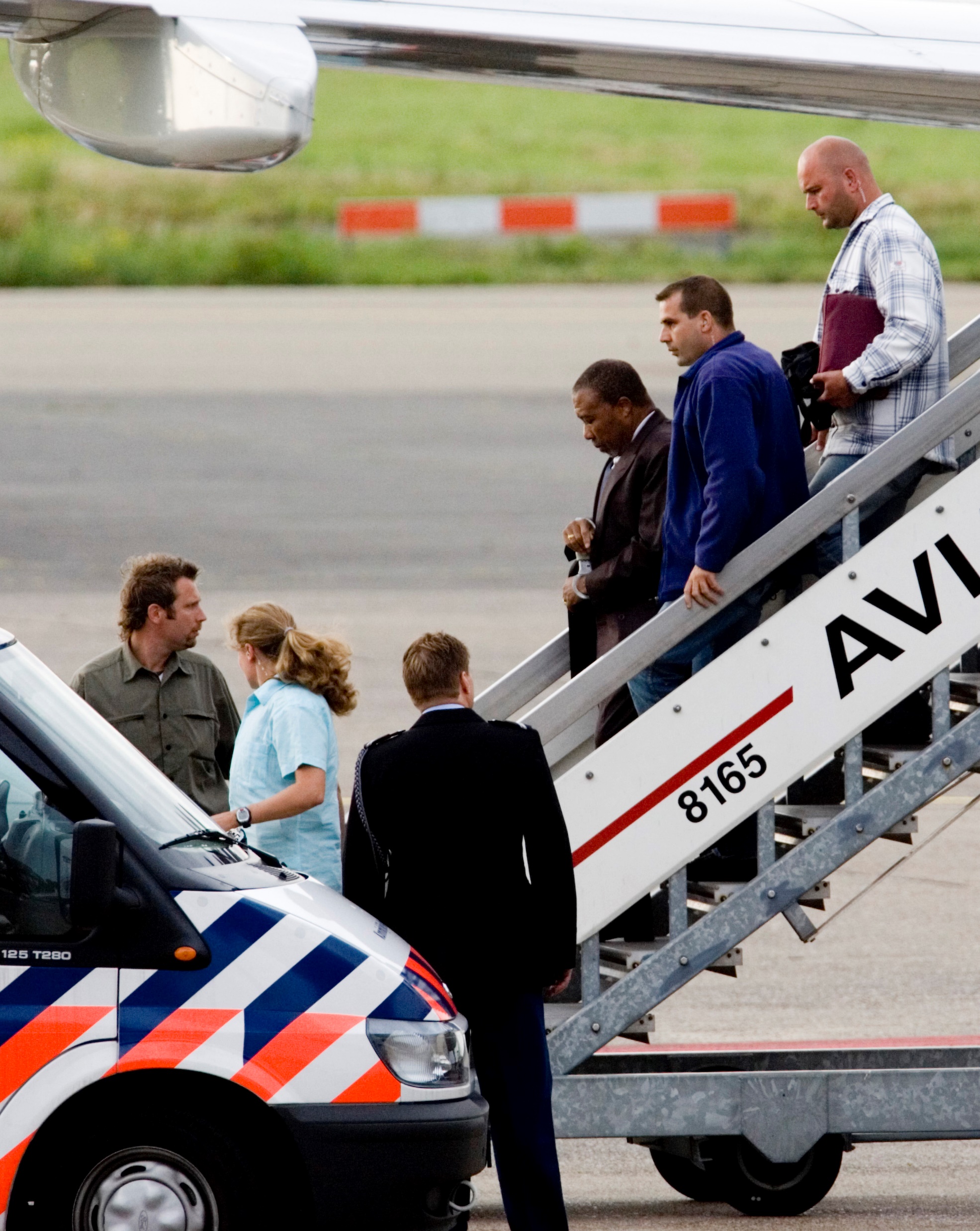 Chapter 9 International Law and the Search for Justice
Fundamentals of International Law
The International Legal System
Applying International Law and Justice
The Future of International Law and Justice
Chapter 9Learning Objectives 1 of 2
9.1 Discuss the principles, customs, and rules of international law. 
9.2 Explain the philosophical roots of law, the historical evolution, and how international laws are made, obeyed, and decided.
Chapter 9Learning Objectives 2 of 2
9.2 Discuss the legal standards and justice amid differing cultural values and ideals, and the application and enforcement of international legal rights and responsibilities to states and individuals.
9.3. Identify and evaluate the underlying sources of and continuing debates concerning international humanitarian law.
The Fundamentals of International Law 1 of 6
No international executive, legislature, judiciary.
Compulsory jurisdiction does not exist
Evolutionary Nature of International Law.
Differences in culture and historical experiences  
international law exists and increasingly functions in impactful ways across the globe.
The Fundamentals of International Law 2 of 6
Evolutionary Nature of International Law
Evolved from primitive to modern. 
 Falls toward the primitive end 
No formal rule-making (legislative)
 Resolutions are not legally binding for states.
Little compliance mechanisms: little established authority to judge or punish violations of law.
The Fundamentals of International Law 3 of 6
The Growth of International Law
Rooted in ancient Jewish, Greek, and Roman newer Christian concepts.
 Holland’s Hugo Grotius (1583–1645) Law of War and Peace.
 Treaty on the laws of treaties: Vienna Convention on the Law of Treaties, drafted in 1969 and entered into force in 1980
[Speaker Notes: Vienna Convention on the Law of Treaties, drafted in 1969 and entered into force in 1980]
The Fundamentals of International Law 4 of 5
The Growth of International Law
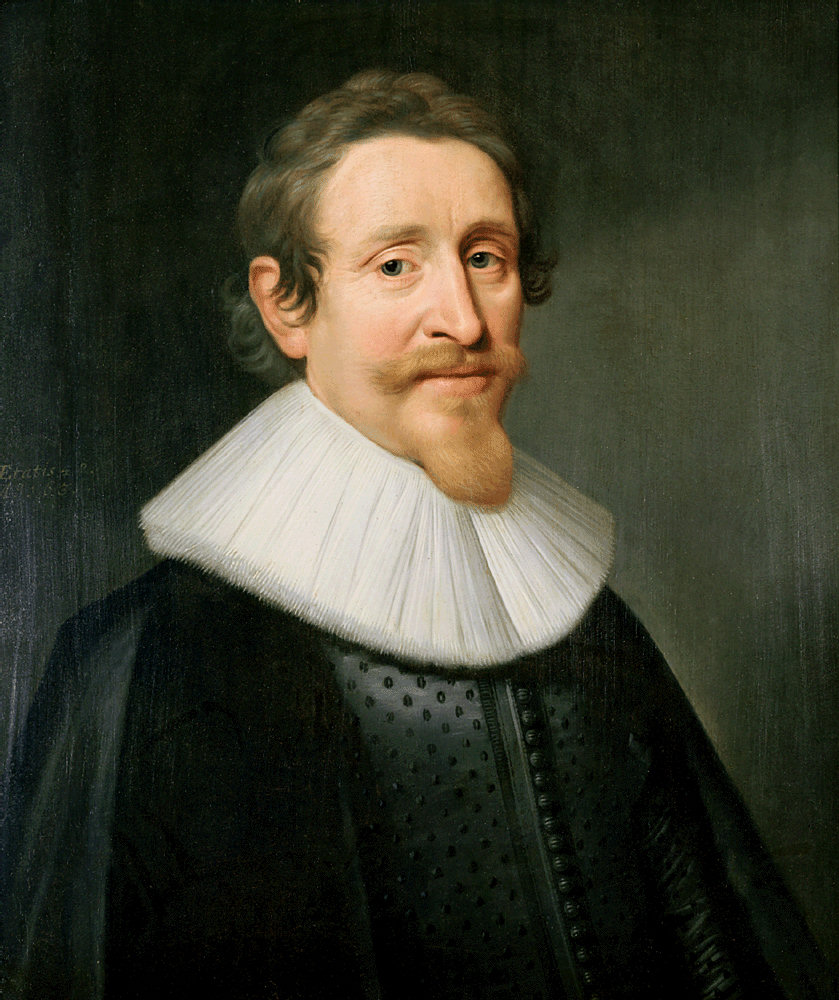 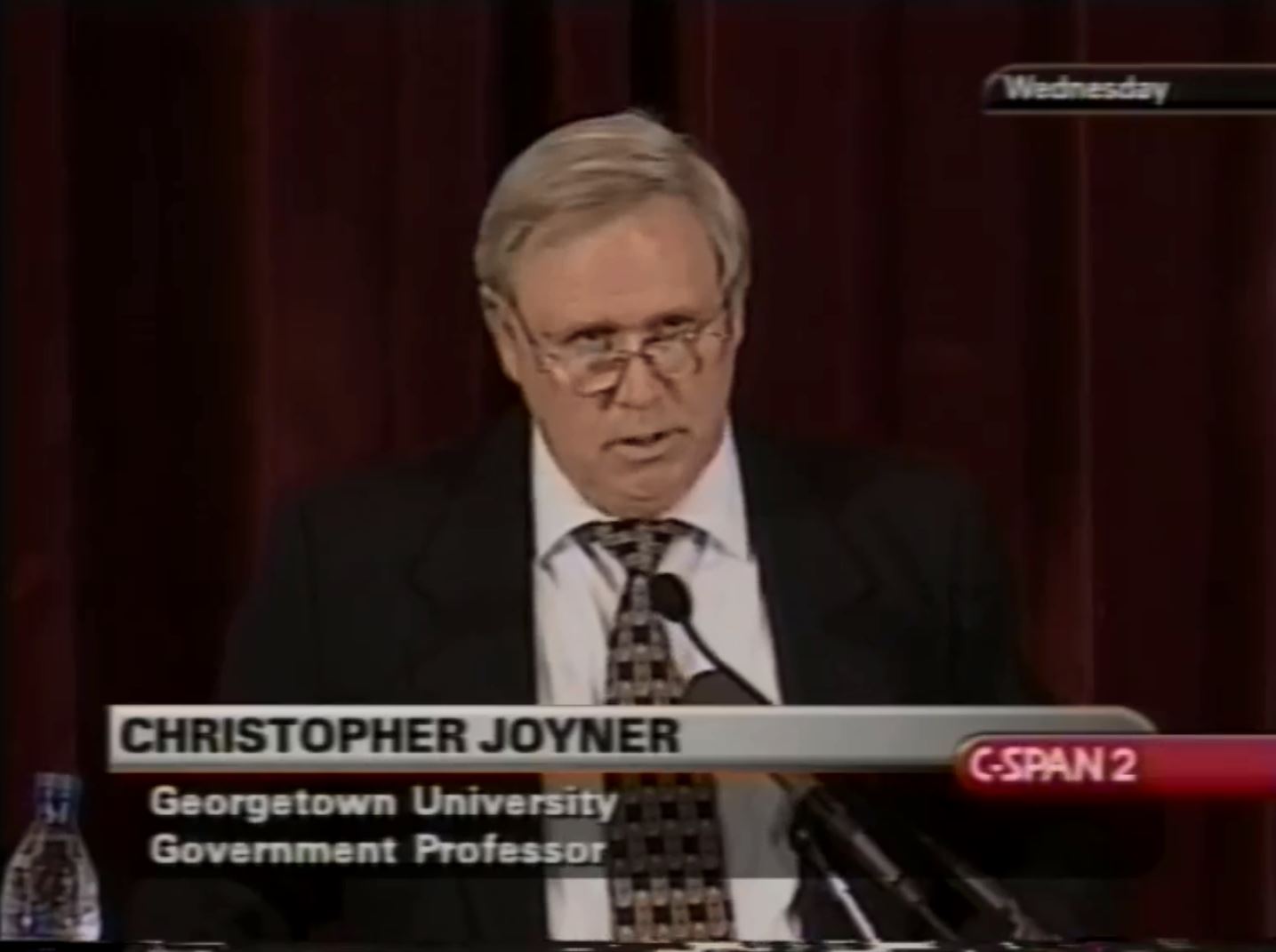 [Speaker Notes: Grotius and Joyner]
The Fundamentals of International Law 5 of 6
The Growth of International Law
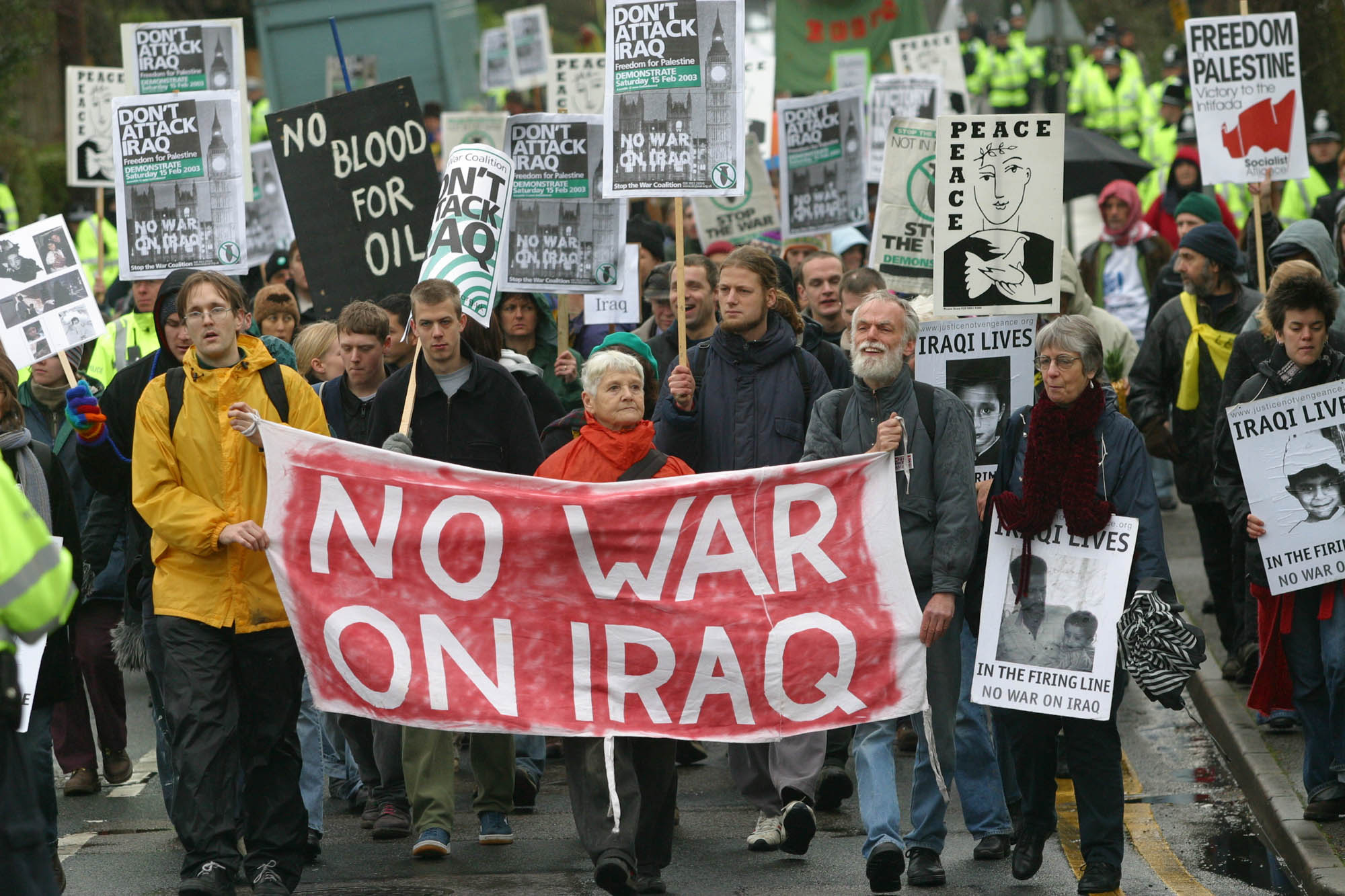 The Fundamentals of International Law 6 of 6
The Growth of International Law
Rooted in ancient Jewish, Greek, and Roman newer Christian concepts.
 Holland’s Hugo Grotius (1583–1645) Law of War and Peace.
 Treaty on the laws of treaties: Vienna Convention on the Law of Treaties, drafted in 1969 and entered into force in 1980
[Speaker Notes: Vienna Convention on the Law of Treaties, drafted in 1969 and entered into force in 1980]
The International Legal System 1 of 7
The Philosophical Roots of Law
Decentralized and fragmented
Three major schools of thought on where laws originate.
	a)The ideological/theological school of Law
	b)The naturalist school of law
	c) Positivist school of law
The International Legal System 2 of 7
The Philosophical Roots of Law
Five sources of law that the international
	a) international conventions or treaties 
	b) international custom
	c) general principles of laws
	d) judicial decisions
	e) the teaching of qualified writers and 		     scholars.
The International Legal System 3 of 7
Adherence to the Law
Mostly voluntary Compliance 
Pragmatic legitimacy is the key to international voluntary compliance.
 Extralegal factors
Peer pressure matters.
Well-ordered domestic systems.
Tribunals and courts
[Speaker Notes: Extralegal factors, such as reputation, credibility, and socialization, tend to promote state compliance.
Tribunals and courts, centralized enforcement of international 
Enforcement often occurs through armed intervention.
Increasing use of economic and diplomatic sanctions.]
The International Legal System 4 of 7
Adjudication of the Law
Evolution of resolving disputes
	a) primary reliance on bargaining between 	  	    adversaries, through
	b) mediation/conciliation by neutral parties
	c) adjudication and the closely related 	process 	    of arbitration by neutral parties
The International Legal System 5 of 7
Adjudication of the Law
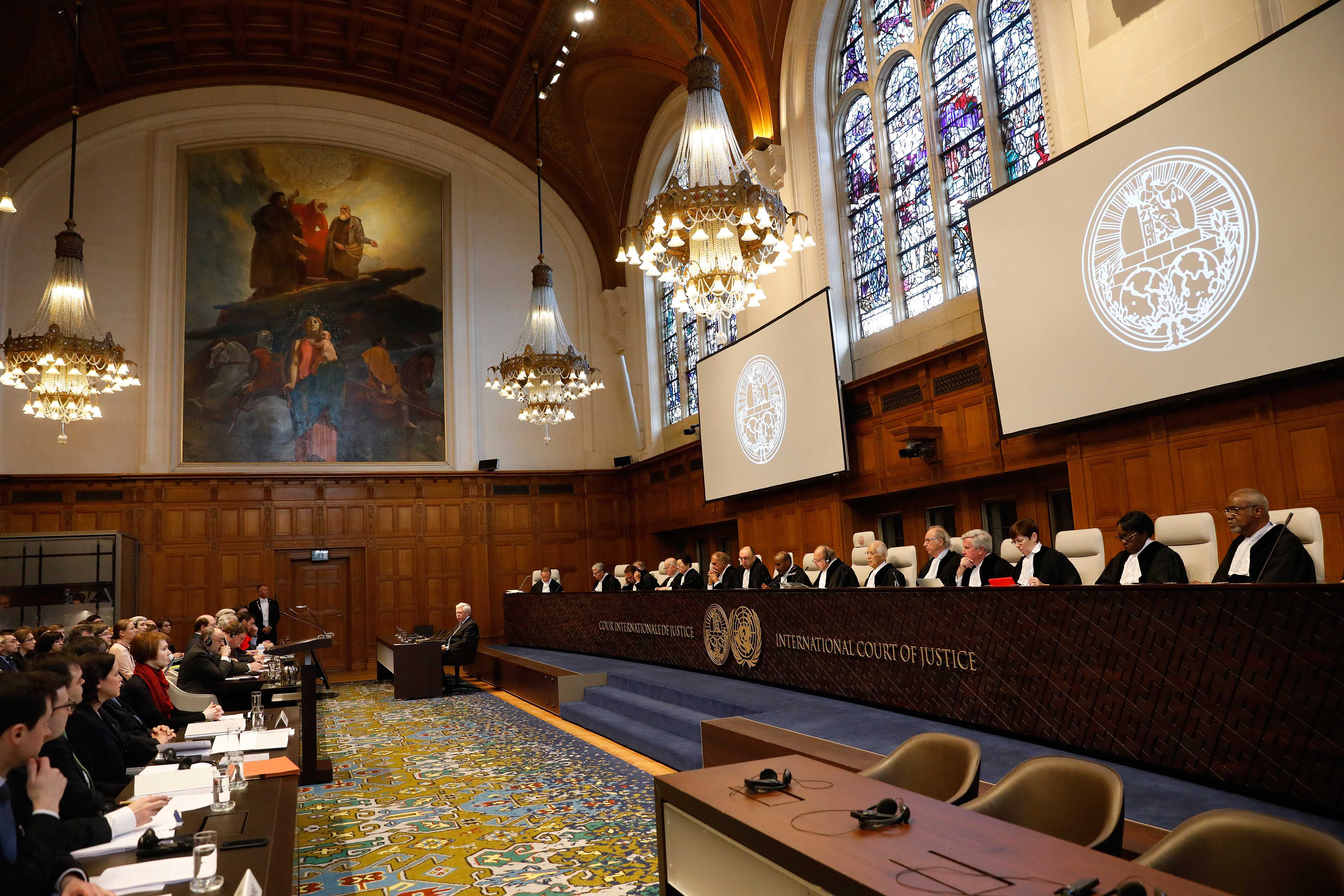 The International Legal System 6 of 7
Adjudication of the Law
Regional courts: No authority of domestic courts.
	a) EU Courts of Justice and Human Rights 
	b) The Inter-American Court of Human Rights
	c) The Central American Court of Justice
	d) The Community Tribunal of the Economic 	     Community of West African States.
The International Legal System 7 of 7
Adjudication of the Law
Sovereignty potent barrier to adjudication.
Optional clause
1984 Nicaragua vs. the U.S. 
ICJ advisory opinions also help resolve issues between IGOs.
[Speaker Notes: Optional clause: Parties agree to be subject to the ICJ’s compulsory jurisdiction.

1984, when Nicaragua filed a case with the ICJ charging that U.S. The ICJ ruled in favor of the Nicaragua but the U.S. withdrew its consent to the optional clause.
 The ICJ has only limited effectiveness]
Applying International Law and Justice 1 of
Law and Justice in a Multicultural World
Concept of justice impacting global politics are of Western origins.
Promotion of legal standards; major challenge
Differing cultural values and ideals
Application and enforcement of rights and responsibilities to states and individuals.
[Speaker Notes: Law and Cultural Perspectives. Western and non-Western translations and applications 
 Should we judge states and individuals by the same standards?]
Applying International Law and Justice 2 of
Standards of Law for States and Individuals
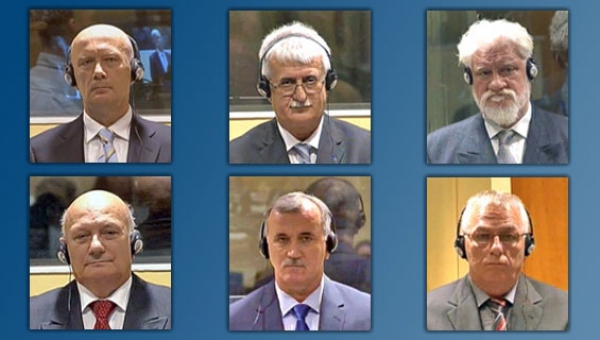 Applying International Law and Justice 3 of
States, War, and International Law
Social, legal, ethical, and moral debate over when (if ever) we can justify war 
International Law on Decisions to Go to War
The jus ad bellum:
	a) just cause
	b) competent authority
[Speaker Notes: Law and Cultural Perspectives. Western and non-Western translations and applications 
 Should we judge states and individuals by the same standards?]
Applying International Law and Justice 4 of
States, War, and International Law
The jus ad bellum:
c)	right intention
d) reasonable hope for success
e)	 proportionality (of ends desired)
f)	last resort
[Speaker Notes: 1) just cause: discernment and possession of a “just cause” for war; 
(2) competent authority: the sanctioning of war by a proper or what Aquinas would term a “legitimate authority,” or an authority possessing a right to rule on such a question on the basis of its sovereignty; 
(3) right intention: the actor’s motivation for war as stemming from a “right intention,” de-fined as a just motivation; 
(4) reasonable hope for success: a priori evidence of at least a reasonable hope for a successful outcome to the war; 
(5) proportionality (of ends desired): the relative proportionality of the end or ends desired from the war relative to the means of war that would be employed to attain them; and 
(6) last resort: military force can only be employed after all other peaceful alternatives have]
Applying International Law and Justice 5 of
States, War, and International Law
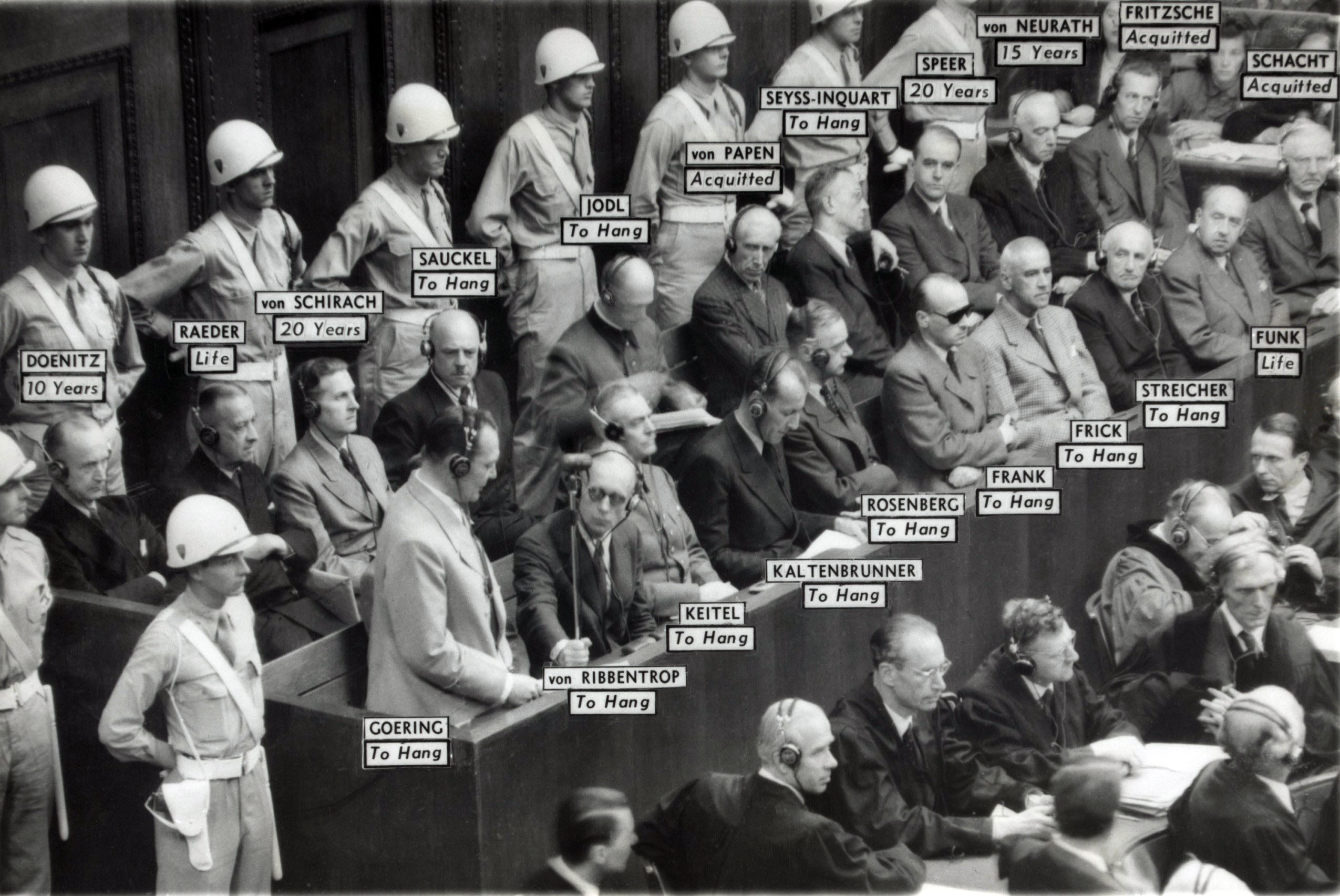 Applying International Law and Justice 6 of
Applying International Law and Justice to Individuals
War Crimes Tribunals 
 After 50 years, international tribunals reemerged in the 1990s. 
Atrocities: Bosnia-Herzegovina and in Rwanda
 Rape and forced impregnation emerged as a strategic weapon of war
Applying International Law and Justice 7 of
Applying International Law and Justice to Individuals
Kosovo in 1998-99 indicted 161 convicted 90
Slobodan Milošević, the former president of Yugoslavia. 
The International Criminal Tribunal for Rwanda
 Since World War II ICTR  first to punish heads of state
Applying International Law and Justice 8 of
The Pragmatic Application of Law and Justice
Can ends justify means? 
 Moral argument in the face of complex choices. 
 Relatively weak international legal system
Should we judge others by our own standards?
Is it pragmatic to apply standards of legality and justice?
Applying International Law and Justice 9 of
The Pragmatic Application of Law and Justice
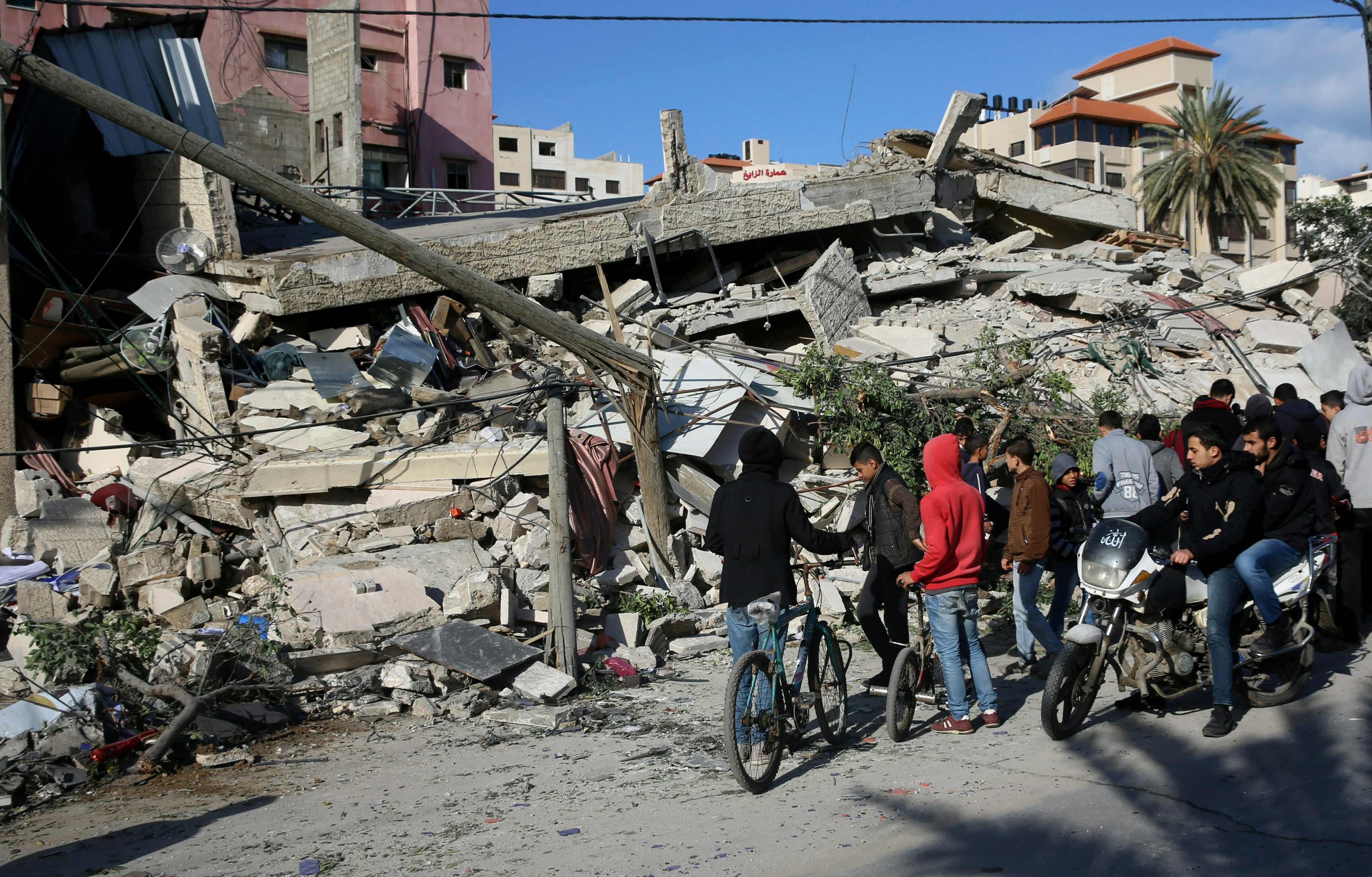 The Future of International Law and Justice of 1 of 1
All signs point to increasing respect for international law and a greater emphasis on adhering to at least rudimentary standards of justice
Summary
International law is weak in comparison to domestic law with limited compliance. 
International law is derived from multiple sources, including norms and principles, customs, and treaties.
International law is very Western in origin
Chapter 9Review of Learning Objectives 1 of 2
9.1 Discuss the principles, customs, and rules of international law. 
9.2 Explain the philosophical roots of law, the historical evolution, and how international laws are made, obeyed, and decided.
Chapter 9Review of Learning Objectives 2 of 2
9.2 Discuss the legal standards and justice amid differing cultural values and ideals, and the application and enforcement of international legal rights and responsibilities to states and individuals.
9.3. Identify and evaluate the underlying sources of and continuing debates concerning international humanitarian law.